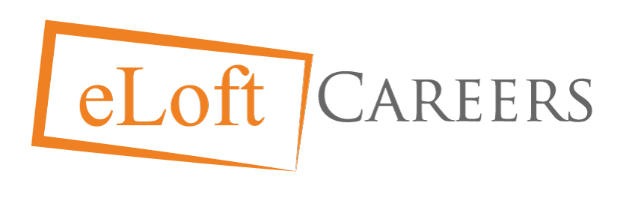 WHAT WE OFFER
Online / on-demand courses that develop job search skills through step-by-step course design presented in short, lively video units combined with quizzes and assignments to reinforce learning
Course content designed, facilitated and maintained by Career Professionals currently working with job seekers across North America
Flexibility to utilize the courses to suit your unique learner needs
The ability to monitor and report on learner progress via our LMS system
One stop branded LMS learning portal to centralize materials (e.g. student / graduate resumes)
www.eloftcareers.com      info@eloftcareers.com
[Speaker Notes: Chandra
Note – make sure we integrate mention here of centralizing student / graduate resume via the use of assignments; ability for schools to review, comment, mark these documents, have students submit other materials (cover letter, STAR stories, etc)]
CURRENT ONLINE, 
ON-DEMAND COURSES
eLoft Careers offers 4 online, on-demand courses which cover the 4 pillars of job search:

Resumes that Win – 120 Minute Course (18 Video Units) plus 5-7 hours of quizzes, activities and homework leading to the completion of a resume

Standout Cover Letters – 70 Minute Course (7 Video Units) plus 3-4 hours of quizzes , activities and homework leading to the completion of a cover letter
Interview to Land Part 1 and 2 – Part 1 - 130 Minute Course (19 Video Units) plus 5-7 hours of quizzes, activities and homework  leading to preparation for an interview + Part 2 - Video interview practice simulation with sample interviewee videos

Job Search Strategies and Networking Success – 130 Minute Course (18 Video Units) plus 5-7 hours of quizzes, activities and homework ensure learners understand how to conduct an effective job search.
www.eloftcareers.com      info@eloftcareers.com
[Speaker Notes: Chandra]
Consistent quality of service
BENEFITS
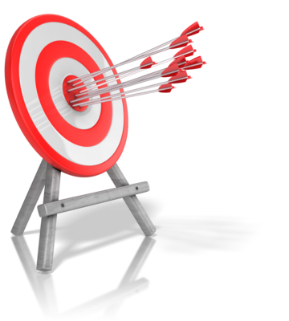 Ensure consistent, standardized delivery of high-quality career services for all your students.
On-line /On-DEMAND
Courses are available 24/7, 365 days a year on any device extending your regular office hours and fitting with the unique schedules of your learners.
Redirect 
Your Energy
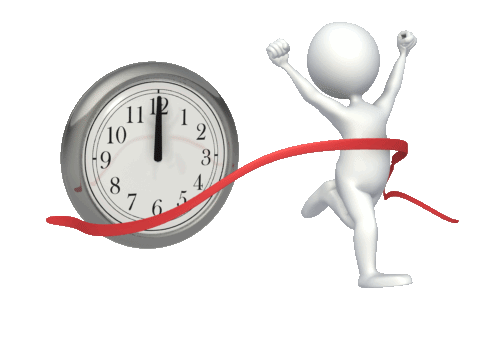 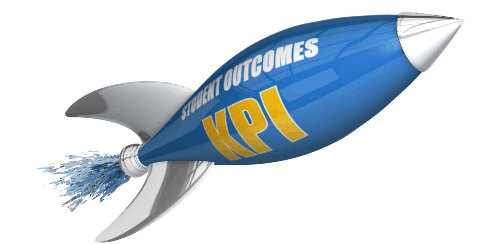 Redirect career services energy towards other top priority work including developing employer relationships, reviewing final applications and conducting mock interviews.
IMPROVE STUDENT OUTCOMES AND ENHANCE KPI RESULTS
Together these benefits will help your business to improve student/client outcomes and enhance KPI/job placement results.
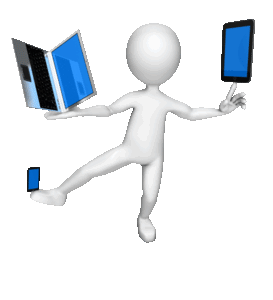 www.eloftcareers.com      info@eloftcareers.com
[Speaker Notes: Liz]
Percentage Of Career College Students that Responded 
 “Strongly Agree/Agree” on Course Satisfaction Survey
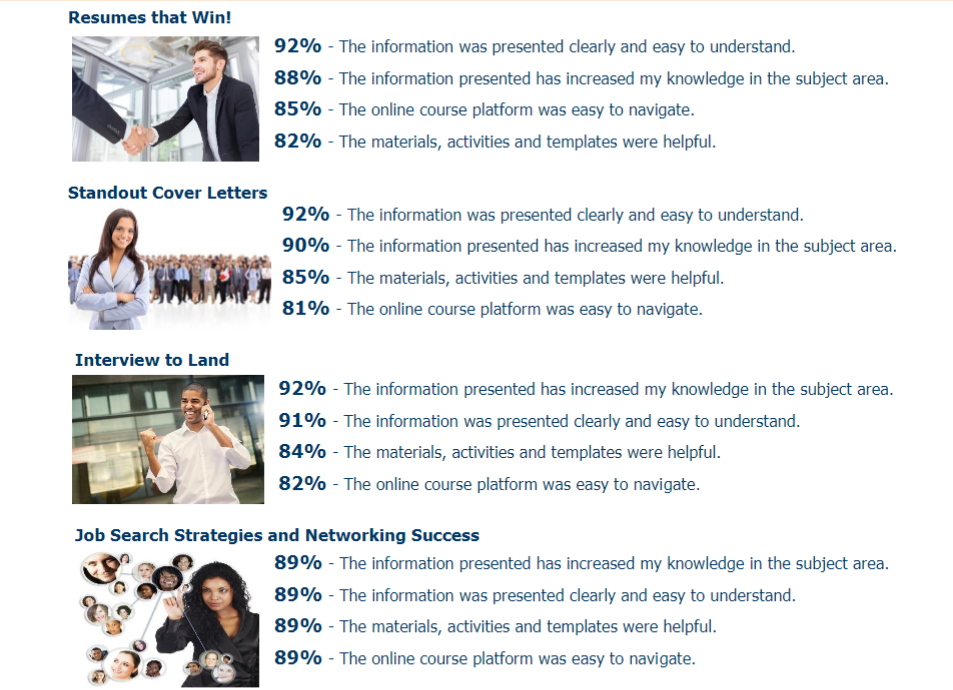 www.eloftcareers.com      info@eloftcareers.com
[Speaker Notes: Chandra]